PIZZA
Milica Pejatović V-2
Source: my mom’s kitchen
INGREDIENTS
2 dl yoghurt
4 teaspoons of salt
1 packet of baking powder
1 teaspoon of salt
300 gr of flour
Mix the ingredients to form a dough
Roll out the dough to form a shape that fits a pan
Beat the eggs
Chop the cucumber and bacon
Grate the cheese
Coat the dough with eggs
Add the bacon and cucumber
Add the cheese and parsley
Add ketchup on top
Before and after baking
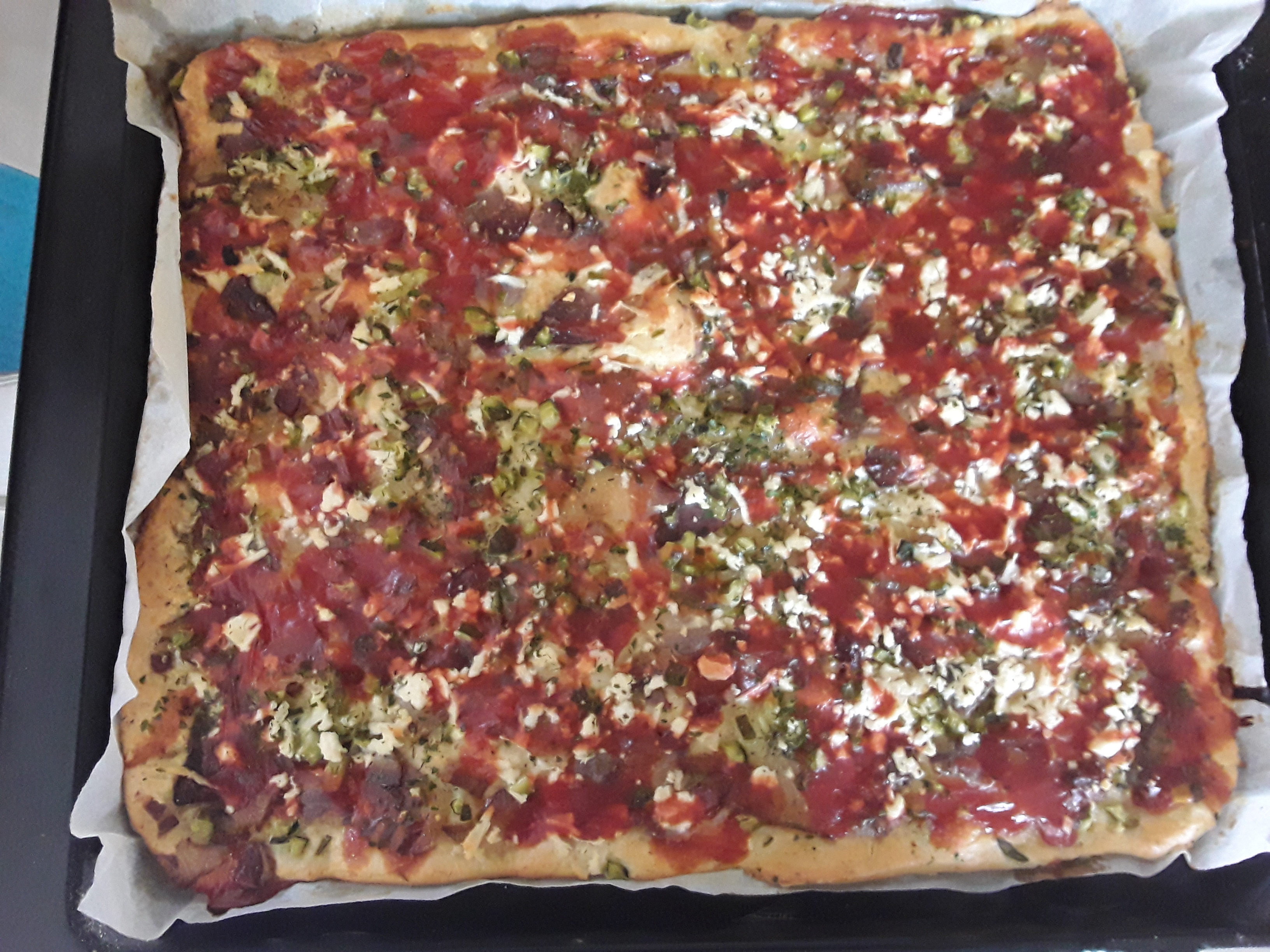 ENJOY!